Me Parto el EJE
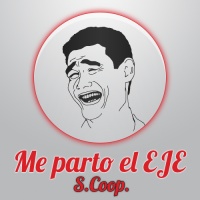 ÍNDICE
ALIMENTACIÓN
ARTESANÍA Y ADORNOS
BISUTERÍA
Sidra asturiana
Lote de dos botellas de magnifica sidra asturiana acompañada de un vaso decorado
Precio : 7 EUROS
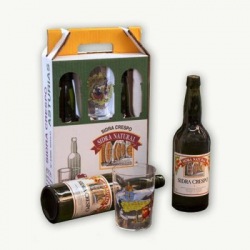 Selección de quesos asturianos
CUÑA DE QUESO CABRALES SELECCION TIELVE El Queso D.O.P “Cabrales” Selección Tielve es un típico queso azul asturiano de extraordinaria y destacable calidad. Se presenta en cuñas envasadas al vacio de aprox.                   PRECIO: 9.00€/ 350 grs.
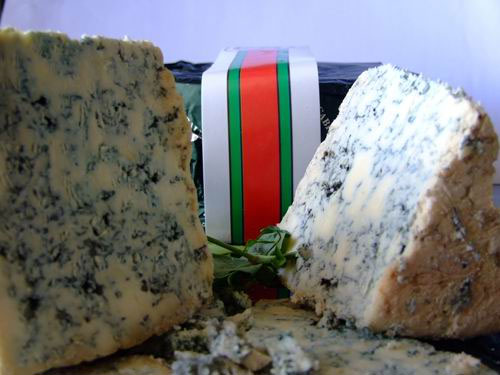 QUESO AFUEGA´L PITU
 maravilloso queso asturiano elaborado con leche de cabra, cuajo, pimentón sal y fermentos.
       PRECIO: 4,50€/ unidad
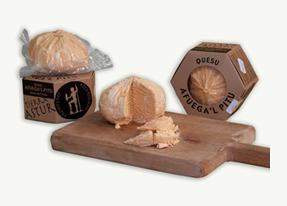 QUESO SEMI-AZUL "LA PERAL"
Queso semi-azul asturiano, En boca, fundente, con sabores intensos y relativamente complejos y un punto de sal agradable, y fuertes aromas de maduración (tiene un curación mínima de 3 meses). Se presenta envasado al vacío en piezas de aproximadamente
                   PRECIO: 6,75€/450 grs.
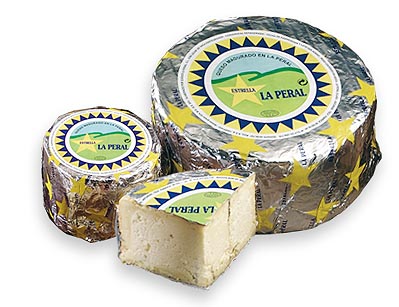 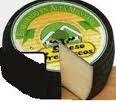 QUESO "TRES OSCOS“
Es un queso típico asturiano. Se trata de un queso de producción semi-industrial, debidamente tecnificada, pero ajustada al tradicional patrón de elaboración. Se presenta envasado al vacío con un peso de aproximadamente
                                       
                                PRECIO: 8,60€/ 750 grs.
Miel de Asturias
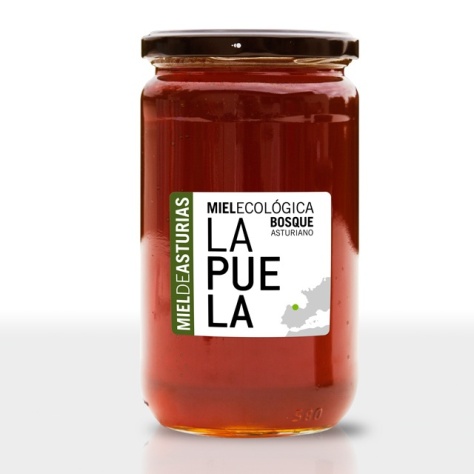 MIEL ECOLÓGICA BOSQUE ASTURIANO “LA PUELA” 800 GR.
Miel ecológica procedente del néctar de las flores del castaño, del brezo y de la zarza.
Su gusto es dulce con notas saladas y cierto componente amargo.
PRECIO: 6,50€/800 grs.
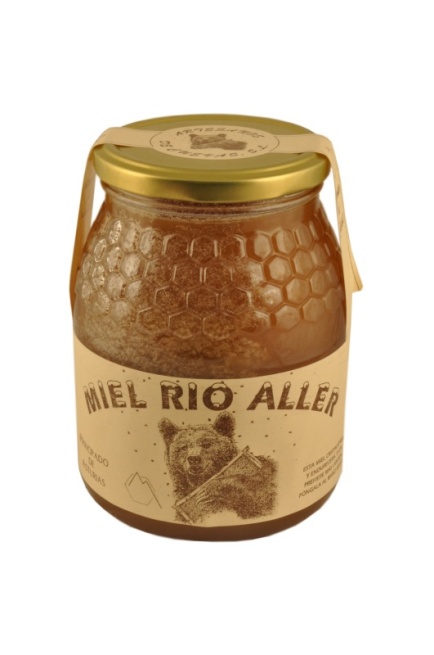 MIEL DEL RÍO ALLER 500 GR. 
Miel artesana procedente del municipio asturiano de Aller, elaborada por los Artesanos de Cuevas.
Delicioso sabor y textura única.
PRECIO: 4,00€/500 grs.
Postres
MARAÑUELAS "HORNO DE LUANCO" 
	Las marañuelas son una delicia asturiana, se elaboran artesanalmente siguiendo el método tradicional, a base de harina, azúcar, yemas de huevo, mantequilla cocida y raspadura de limón.
PRECIO: 4,50€/paquetes de media docena
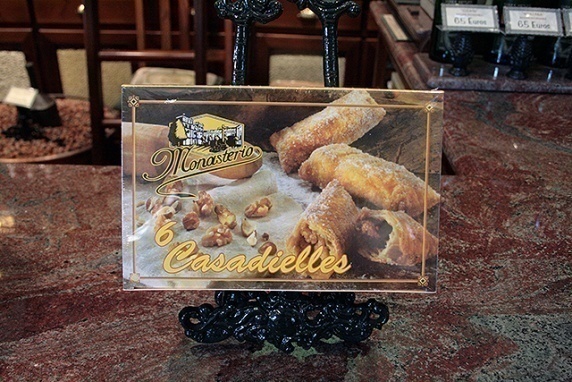 CASADIELLES
	Postre típico AsturianoElaboradas a partir de una masa de harina de trigo, agua y mantequilla, rellena con nueces, avellanas, anís y azúcar, son posteriormente cubiertas con una capa de azúcar.
                                                           PRECIO: 4,50€/300 grs. (6 uds.)
SUSPIROS DEL NALÓN
Deliciosas y suaves pastas totalmente hechas a mano con huevos, mantequilla, margarina, azúcar y harina de trigo.
          PRECIO: 4,00€/caja de 600 grs.
LENGUAS DE “MONJAS”
Exquisitas galletas elaboradas artesanalmente con la tradicional receta de los conventos asturianos, sin conservantes, ni colorantes y siempre con ingredientes naturales.
                 PRECIO: 2,50€/caja de 200 grs.
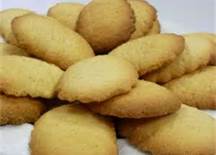 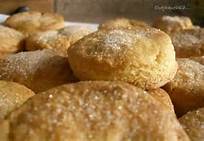 Adornos para colgar
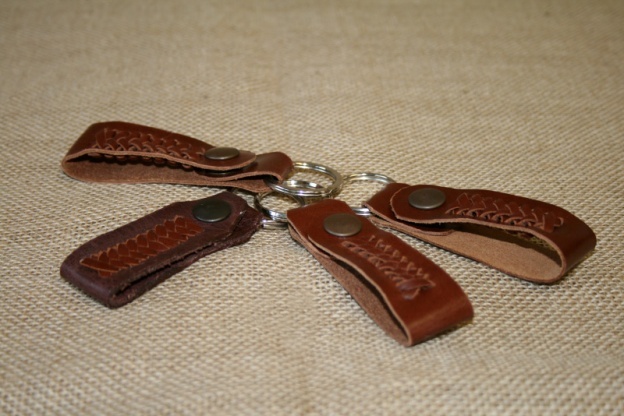 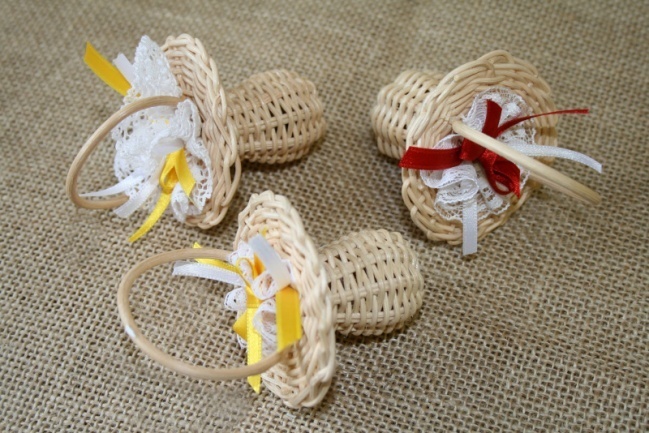 Llavero de tireta de piel natural
4€/u
Chupetes y sonajeros realizados en mimbre con diversos adornos
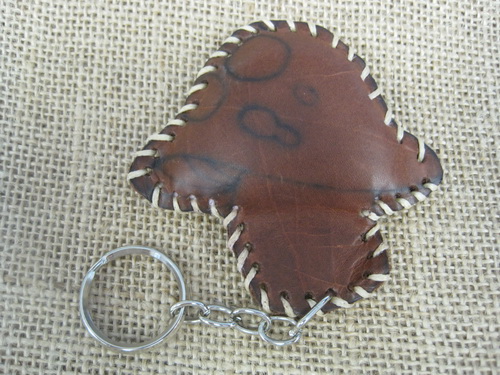 Llaveros en piel con diferentes formas "Naturaleza / animales“
Imanes nevera
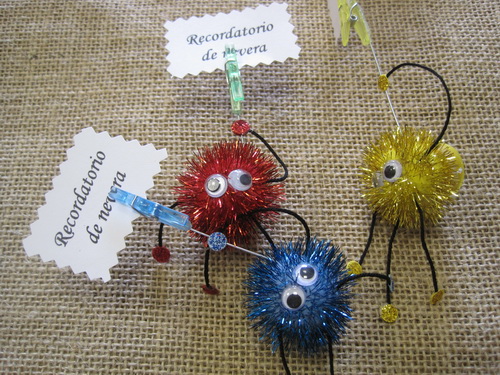 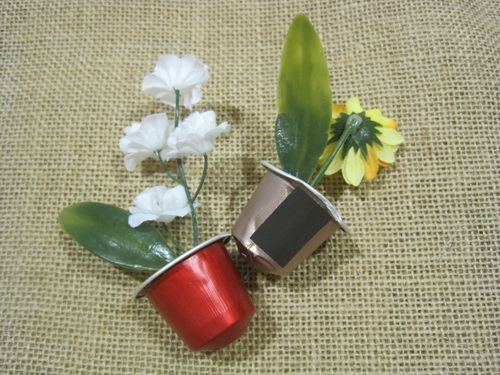 1,50 €/U
2,50 €/U
Imanes para la nevera hechos con pompones brillantes y elementos reciclados
Cenicero de lata
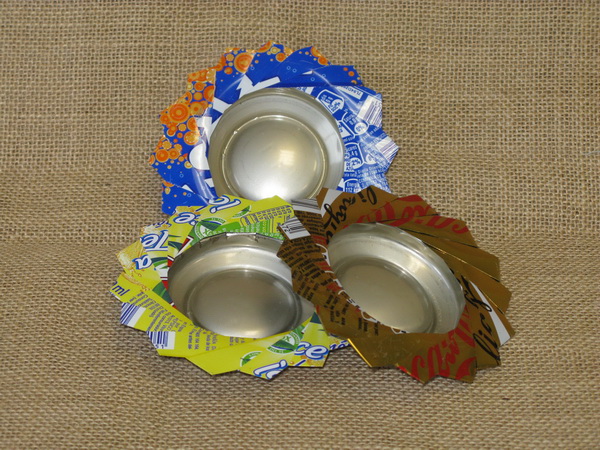 Ceniceros elaborados con latas recicladas, trenzados manualmente

1,50 €/U.
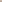 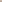 Hórreo de adorno
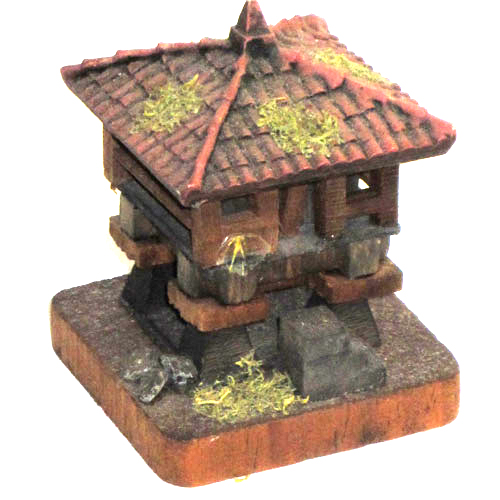 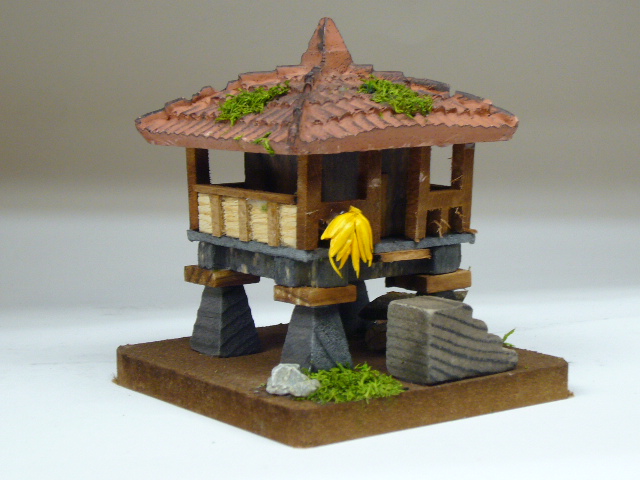 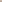 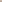 Hórreo elaborado artesanalmente en madera con tejado de resina. Tamaño: 5,50 x 5,50 cm.
Hórreo mini base cuadrada, de madera y cerámica. Típica construcción asturiana
5,50€/U.
8 €/U.
Joyero
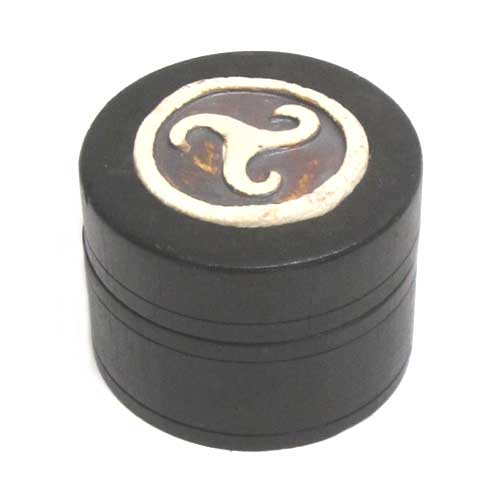 Caja joyero artesano hecho con madera en forma circular y con trisquel dibujado.
5 centímetros de altura y 7 de diámetro.
Idóneo para albergar tus piezas más pequeñas y delicadas.
Precio: 6€
Oso de peluche grande
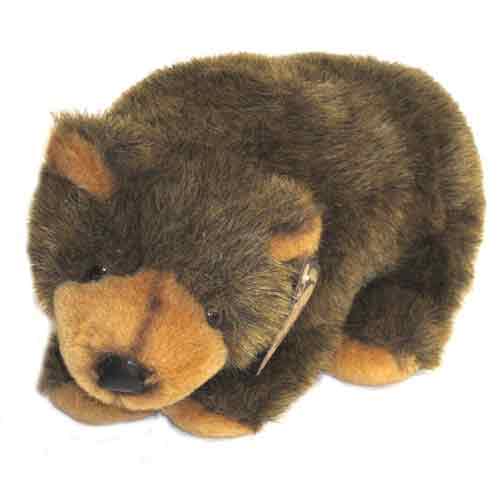 28 cm longitud
Pelaje marrón
Hocico beige
Bonito oso de peluche artesanal
Precio 13€
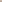 Bisutería Asturiana de azabache y plata
Cigua de plata y azabache mediana. 
2,5x 0.5 cm
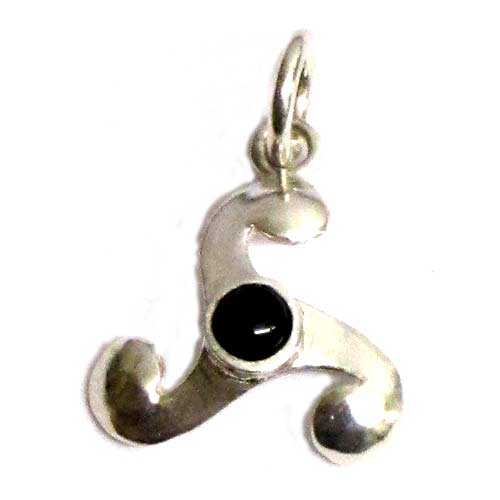 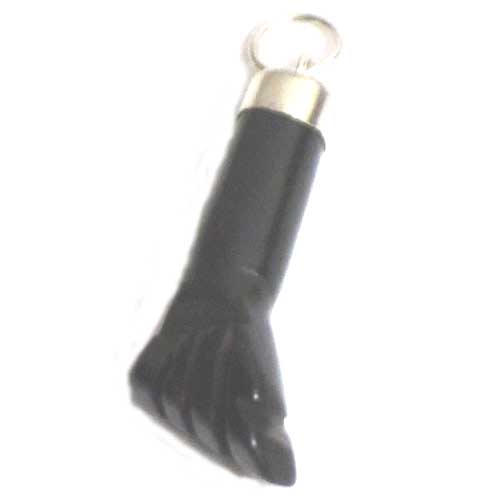 Colgante con motivos celtas, pequeño( 1,9 x 1,9 cm)
12,50 €
15,50€
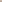 Medalla de la virgen de Covadonga (pequeña).
Peso: 3,3 g. 
Tamaño: 2,7 x 2 cm
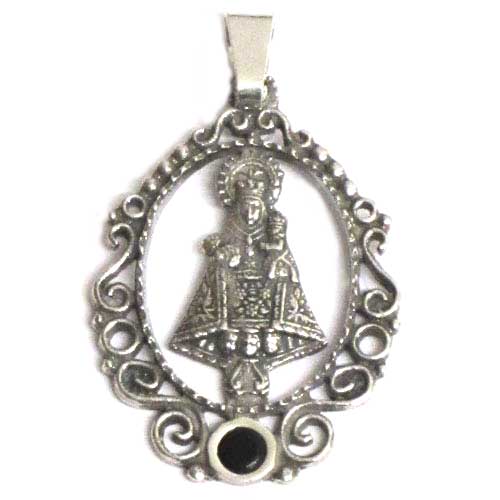 Colgante de la Cruz de la Victoria hecha de plata y azabache. Peso: 2,8 g. Tamaño: 3,6 x 2,7 cm.
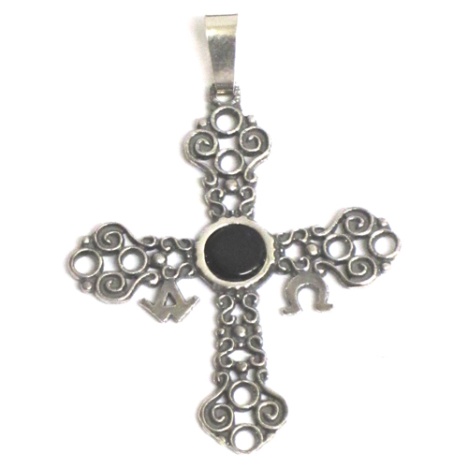 14,50€
15,50€
Datos a tener en cuenta
Los precios de todos los productos de este catalogo llevan el IVA incluido.
Gastos de envío  no incluidos.